16 April, Barneveld
8.30 – 9.00 Ontvangst en registratie9:00 – 9:30 Keynote door Theo Rinsema - General Manager Microsoft Nederland9:30 – 10:15 Actieplan Nederland Open in verbinding (Hans Bos)10:15 – 11:00 Alles over OpenXML (Hans Bos)11:00 – 11:15 Pauze11:15 – 12:15 Microsoft Licensing voor de Overheid (Tom van Gelder)12:15 – 13:15 Lunch13:15 – 14:15 Gastspreker: Robert Eenhoorn (coach Nederlands Honkbal team)14:15 – 14:45 Visie Microsoft op Lokale en Regionale Overheid segment (Jelle van Nieuwenborg)14:45 – 15:00 Pauze15:00 – 15:45 Microsoft Citizen Services Platform (Ritse Klink)15:45 – 17:00 Partner Speed Dating17.00 Afsluiting en borrel
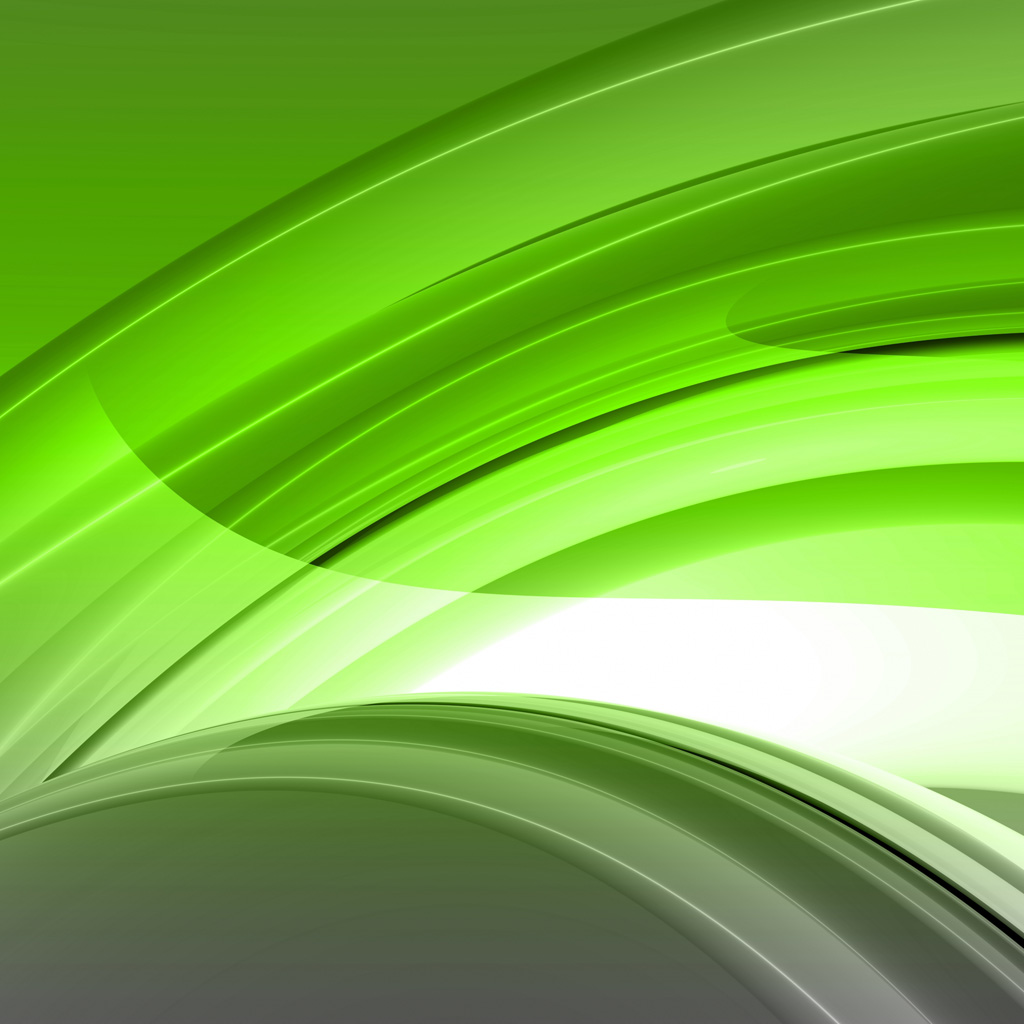 1: Nederland Open in verbinding2: Open XML – document formaat
hans.bos@microsoft.com
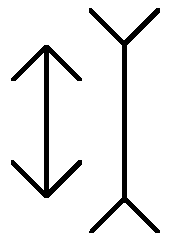 Perceptie
Van Dale: “Waarneming”
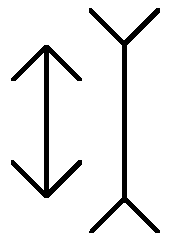 Perceptie
Van Dale: “Waarneming”Wikipedia: “(...) Wat onze hersenen vervolgens met deze waarnemingen doen is onderwerp van de cognitiewetenschappen. (...)”
Nederland Open in verbinding
Een actieplan voor het gebruik van Open Standaarden en Open Source Software bij de (semi-)publieke sector.
Nederland Open in verbinding
2 verschillende aandachtsgebieden: Open Standaarden en Open Source
Actielijnen
17 actielijnen in het actieplan Nederland open in verbinding.
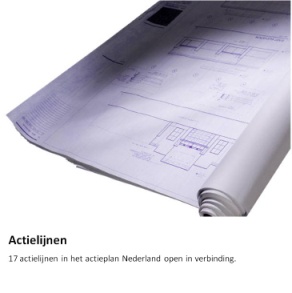 17 actielijnen
Basislijst open standaarden (januari 2008)
“comply -or- explain and commit” (april 2008)
Interoperabiliteitsraamwerkn (juni 2008)
Vrijwillig advies 
High trust met monitoring en ranking
ODF naast huidige formaten (april 2008)
Implementatie strategie open source ministeries (januari 2009)
Implementatie strategie open source mede overheden (januari 2010)
Voorhoede stimuleren
Communicatie en samenwerkingsverbanden (najaar 2007, voorjaar 2008)
Stimuleren van Europees beleid
Inrichting programmabureau
Verkenning nieuwe vormen van business cases
Verklaring met ICT Office en Manifest Open Overheden
Software in gebruik bij de overheid, gemaakt in eigen beheer/opdracht, in beginsel onder open source licentie vrijgeven
Onderzoek werking software markt (door NMA)
Onderzoek economische effecten open source (door CPB)
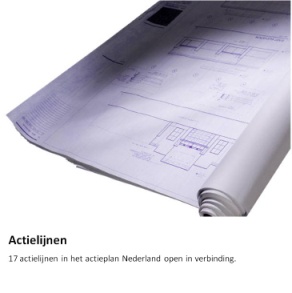 17 actielijnen
Basislijst open standaarden (januari 2008)
“comply -or- explain and commit” (april 2008)
Interoperabiliteitsraamwerk (juni 2008)
Vrijwillig advies 
High trust met monitoring en ranking
ODF naast huidige formaten (april 2008)
Implementatie strategie open source ministeries (januari 2009)
Implementatie strategie open source mede overheden (januari 2010)
Voorhoede stimuleren
Communicatie en samenwerkingsverbanden (najaar 2007, voorjaar 2008)
Stimuleren van Europees beleid
Inrichting programmabureau
Verkenning nieuwe vormen van business cases
Verklaring met ICT Office en Manifest Open Overheden
Software in gebruik bij de overheid, gemaakt in eigen beheer/opdracht, in beginsel onder open source licentie vrijgeven
Onderzoek werking software markt (door NMA)
Onderzoek economische effecten open source (door CPB)
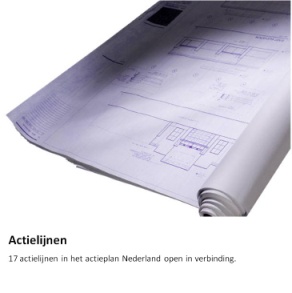 17 actielijnen
Basislijst open standaarden (januari 2008)
“comply -or- explain and commit” (april 2008)
Interoperabiliteitsraamwerk (juni 2008)
Vrijwillig advies 
High trust met monitoring en ranking
ODF naast huidige formaten (april 2008)
Implementatie strategie open source ministeries (januari 2009)
Implementatie strategie open source mede overheden (januari 2010)
Voorhoede stimuleren
Communicatie en samenwerkingsverbanden (najaar 2007, voorjaar 2008)
Stimuleren van Europees beleid
Inrichting programmabureau
Verkenning nieuwe vormen van business cases
Verklaring met ICT Office en Manifest Open Overheden
Software in gebruik bij de overheid, gemaakt in eigen beheer/opdracht, in beginsel onder open source licentie vrijgeven
Onderzoek werking software markt (door NMA)
Onderzoek economische effecten open source (door CPB)
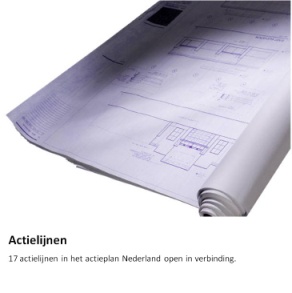 17 actielijnen
Basislijst open standaarden (januari 2008)
“comply -or- explain and commit” (april 2008)
Interoperabiliteitsraamwerk (juni 2008)
Vrijwillig advies 
High trust met monitoring en ranking
ODF naast huidige formaten (april 2008)
Implementatie strategie open source ministeries (januari 2009)
Implementatie strategie open source mede overheden (januari 2010)
Voorhoede stimuleren
Communicatie en samenwerkingsverbanden (najaar 2007, voorjaar 2008)
Stimuleren van Europees beleid
Inrichting programmabureau
Verkenning nieuwe vormen van business cases
Verklaring met ICT Office en Manifest Open Overheden
Software in gebruik bij de overheid, gemaakt in eigen beheer/opdracht, in beginsel onder open source licentie vrijgeven
Onderzoek werking software markt (door NMA)
Onderzoek economische effecten open source (door CPB)
Microsoft en Nederland open in verbinding
Positieve en negatieve punten in het actieplan.
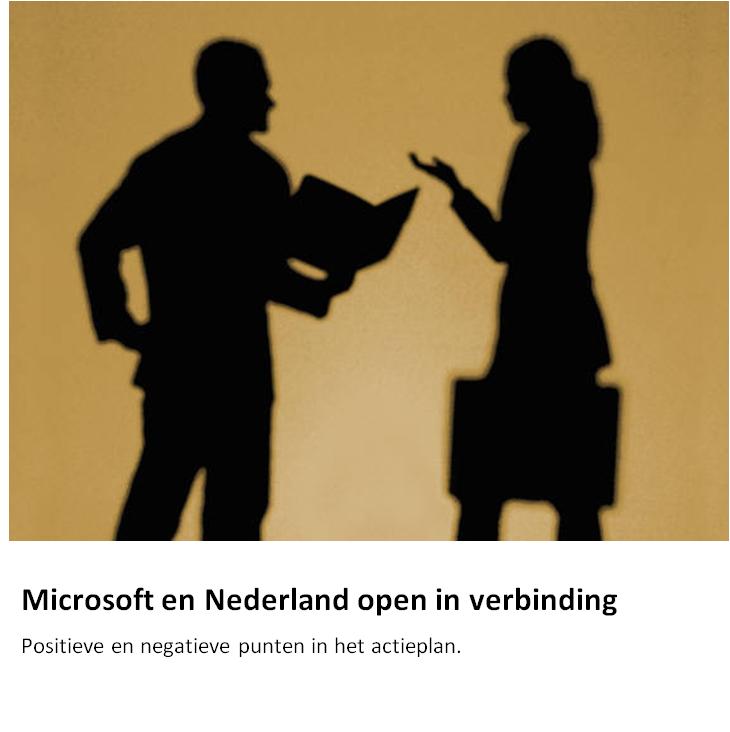 Positief
Het Kabinet wil in deze kabinetsperiode een aantal doelen bereiken, zoals een goede participatie van burgers, duurzaamheid van informatie en innovatie, en een administratieve lastenvermindering (onder andere door eenmalige gegevensverstrekking).
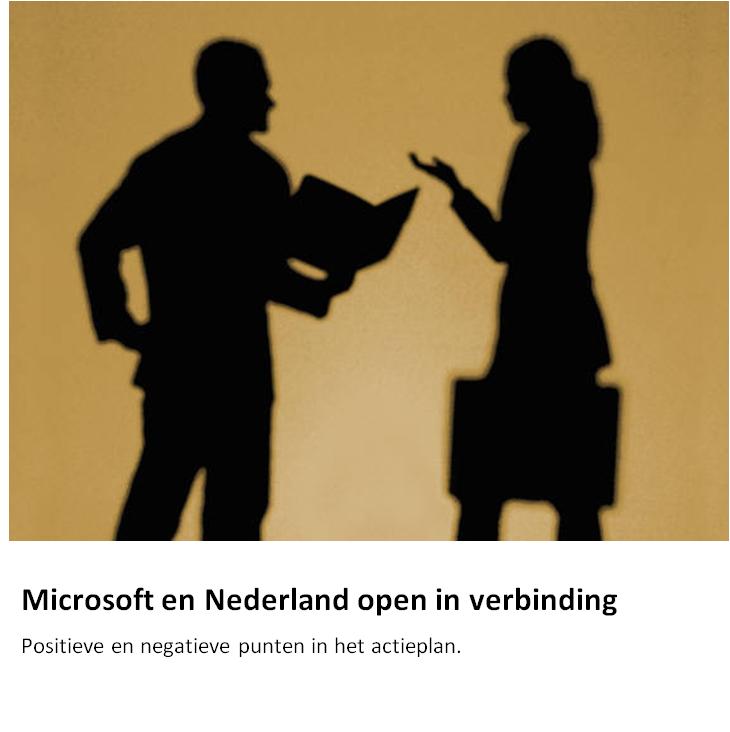 Definitie “Open Standaard”
Open standaarden voldoen aan de definitie van de Europese Commissie (programma IDABC).  
In aanvulling op deze definitie hanteert het Kabinet in de uitwerking van het actieplan tevens de volgende twee specificaties: open specificatie en vrije specificatie.
de standaard is goedgekeurd en zal worden gehandhaafd door een non-profit organisatie, en de lopende ontwikkeling gebeurt op basis van een open besluitvormingsprocedure die toegankelijk is voor alle belanghebbende partijen (consensus of meerderheidsbeschikking enz.);
de standaard is gepubliceerd en over het specificatiedocument van de standaard kan vrijelijk worden beschikt of het is te verkrijgen tegen een nominale bijdrage. Het moet voor een ieder mogelijk zijn om het te kopiëren, beschikbaar te stellen en te gebruiken om niet of tegen een nominale prijs;
het intellectuele eigendom – m.b.t. mogelijk aanwezige patenten – van (delen) van de standaard is onherroepelijk ter beschikking gesteld op een “royalty-free” basis;
er zijn geen beperkingen omtrent het hergebruik van de standaard.
Definitie “Open Standaard”
Punt 3 en 4 leggen vereisen in feite dat de ontwikkelaar van de standaard het ‘intellectual property’ recht volledig opgeeft.
Forum Standaardisatie, basislijst
http://www.forumstandaardisatie.nl/fileadmin/OVOS/Basislijst_OS1_.pdf  
Maart 2008
De tekst biedt een indruk, niet een complete representatie.
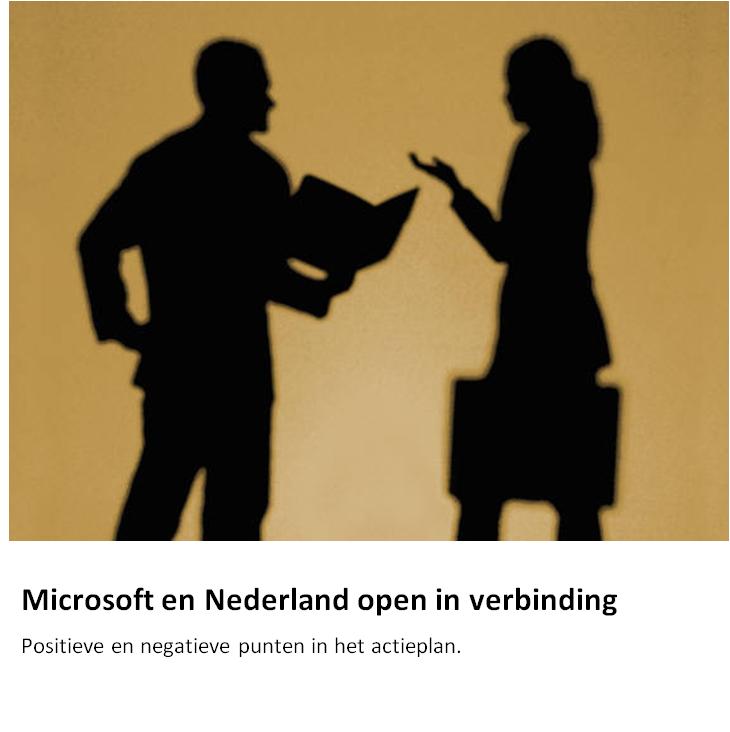 Actielijn: 6 (ODF)
De doelstelling voor ODF is dat Rijksdiensten vanaf april 2008, naast de huidige bestandsformaten, ODF ondersteunen voor lezen, schrijven en uitwisselen van documenten.
Open Document Format
Actielijn 6 (ODF)
Het verwerken en uitwisselen van documenten met ICT ondersteunt de kernprocessen van alle overheidsorganisaties. Daarvoor zijn open document standaarden van groot belang. ODF is een nieuwe open document standaard.Het Kabinet zal starten met de invoering van ODF als formaat voor het lezen, schrijven, uitwisselen, publiceren en ontvangen van documenten onderling en met mede-overheden en burgers en bedrijven. Daarmee loopt Nederland in de pas met internationale ontwikkelingen. 
Zo is in Denemarken en België (internationale voorlopers) ook gekozen om ODF te gaan invoeren voor overheidstoepassingen. ODF is daarbij voorlopig nevengeschikt aan en aanvullend op andere, reeds in gebruik zijnde bestandsformaten (zoals DOC en PDF) en eventueel nieuwe toekomstige open standaarden.
De doelstelling voor ODF is dat Rijksdiensten vanaf april 2008, naast de huidige bestandsformaten, ODF18 ondersteunen voor lezen, schrijven en uitwisselen van documenten. 
Mede-overheden en overige instellingen volgen zo snel mogelijk, doch uiterlijk december 2008. Het streefbeeld is dat overheidsorganisaties in 2015 alleen nog gebruik maken van open document standaarden voor het elektronisch verwerken en uitwisselen van documenten. 
Het Kabinet zal het gebruik van ODF jaarlijks laten monitoren. Het Kabinet zal, mede afhankelijk van de monitorresultaten, advies aan het College Standaardisatie vragen over het definitief gebruik van bestandsformaten voor documenten door de overheid.

	Actieplan Nederland open in verbindingpagina 12, 13
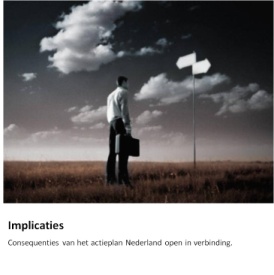 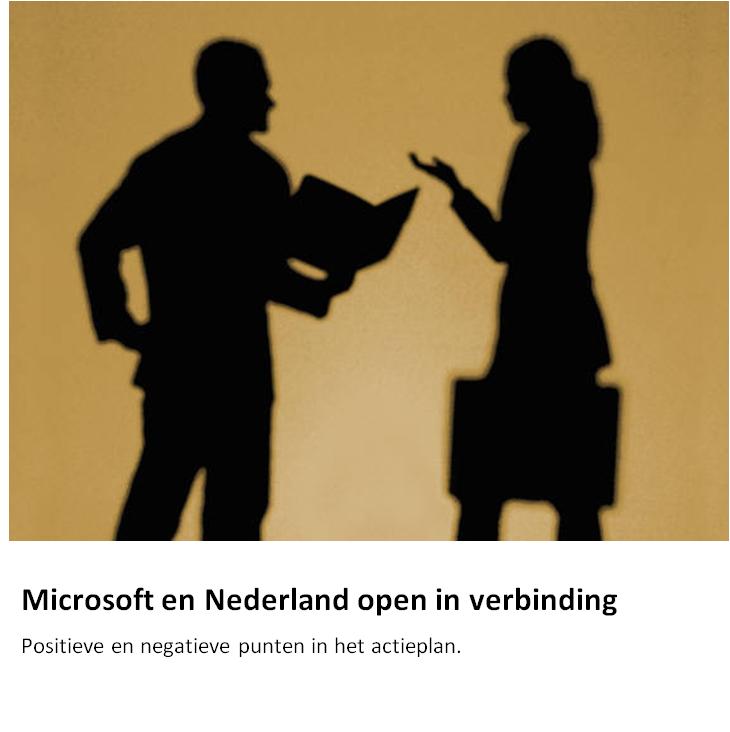 Acties Open Source Software
“(...) de aanbieders van open source software (...) bij gelijke geschiktheid voorlopig ook de voorkeur ter bevordering van de markt voor open source software in Nederland.”
Implementatie strategie voor Open Source Software
Actielijn 7
Alle ministeries hebben in januari 2009 een implementatiestrategie ontwikkeld voor de aanbesteding en inkoop en het gebruik van open source software; in juni 2008 meer dan de helft van de ministeries. Dit kan uiteraard ook betrekking hebben op gezamenlijke of interdepartementale implementatiestrategieën.
Actielijn 8
Mede-overheden en overige instellingen (onderwijs, zorg, sociale zekerheid) hebben in januari 2010 een implementatiestrategie ontwikkeld voor de aanbesteding, inkoop en het gebruik van open source software.
Actielijn 9
Goed voorbeeld doet volgen. Voorhoedelopers worden gestimuleerd.
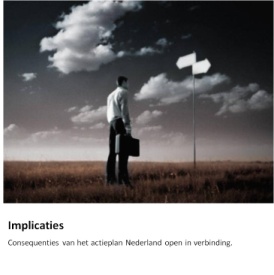 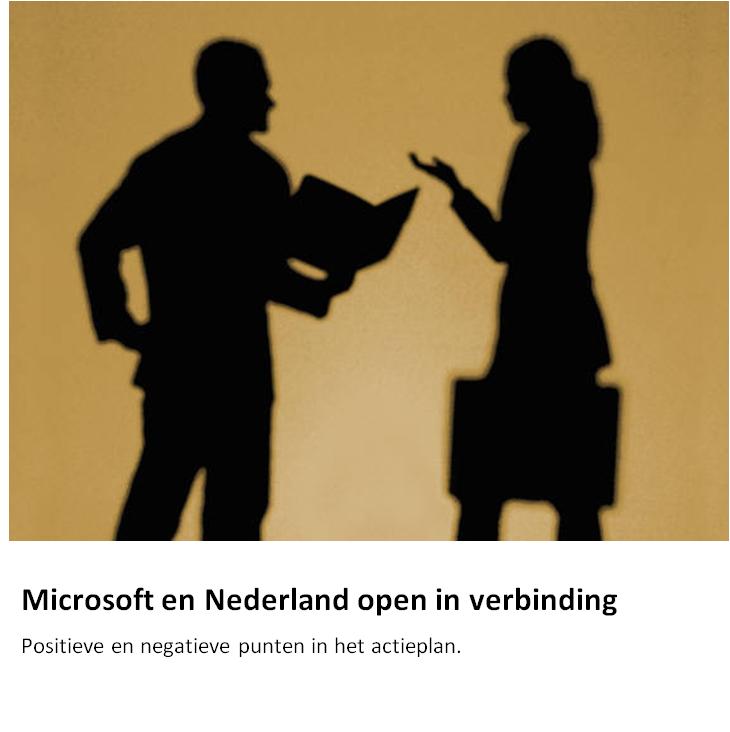 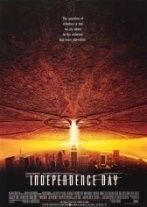 Realistische verwachtingen en doelstellingen
(...) voor brede toepassing van open standaarden wordt het ”comply-or-explain and commit” principe ingevoerd bij opdrachten van Rijksdiensten vanaf april 2008.
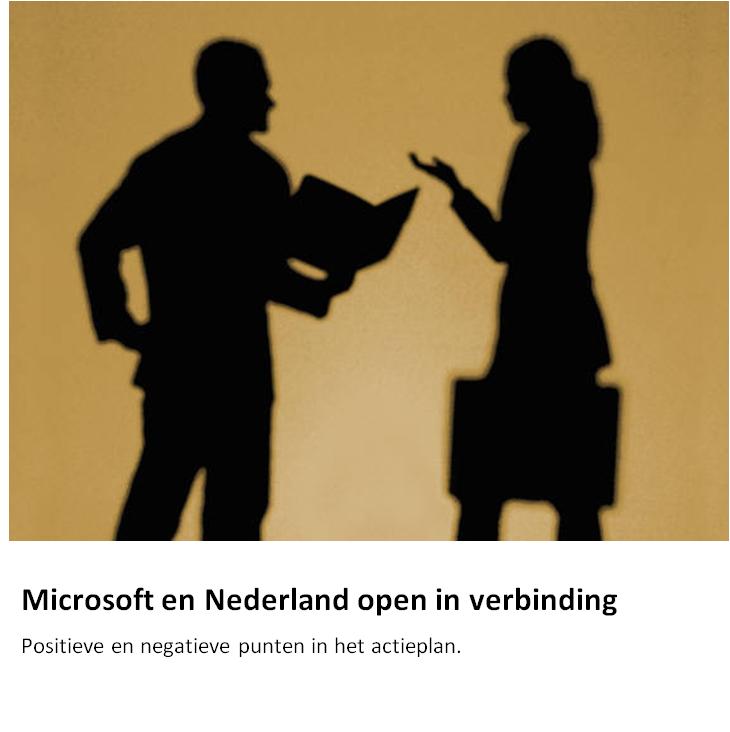 Open: is niet hetzelfde als ‘alles weggeven’...
Interoperabiliteit kan op veel manieren worden bereikt. Er is een heel spectrum aan mogelijkheden.
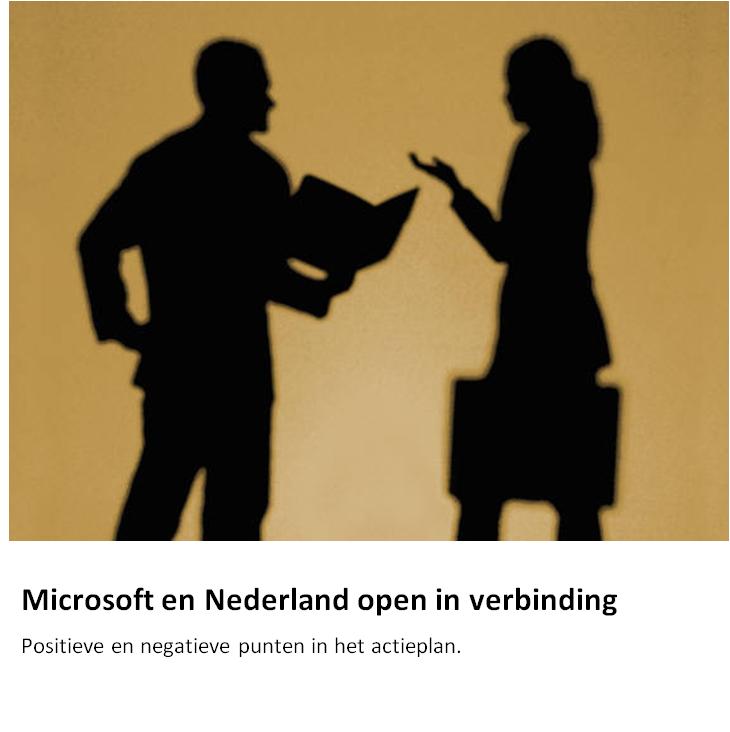 Open: is niet hetzelfde als ‘weggooien wat werkt’
Bestaande en werkende interoperabiliteit niet vergeten.
Groei door Open Standaarden en Open Source
De strategische visie van Microsoft Nederland op het actieplan Nederland open in verbinding.
Microsoft Interoperability Principles
Microsoft recognizes that in an increasingly interconnected computing landscape, enabling interoperability between products from different vendors has become more important than ever. 

I:  Open connections to Microsoft productsII: Support for StandardsIII: Data PortabilityIV: Open Engagement
Groei door Open Standaarden en Open Source
De strategische visie van Microsoft Nederland op het actieplan Nederland open in verbinding.
Microsoft Interoperability Principleshttp://www.microsoft.com/interop/principles/default.mspx
Implicaties
Consequenties van het actieplan Nederland open in verbinding.
Implicaties actieplan
Geen (?!)

Open StandaardenMicrosoft “mapped” producten en oplossingen op de lijst
ODFMicrosoft Office ondersteunt het gebruik van ODF
Open Source“Bij gelijke geschiktheid de voorkeur”
Overleg met Microsoft Nederland
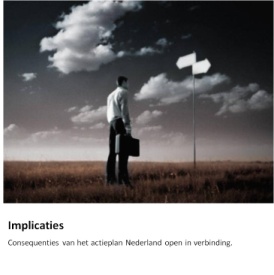 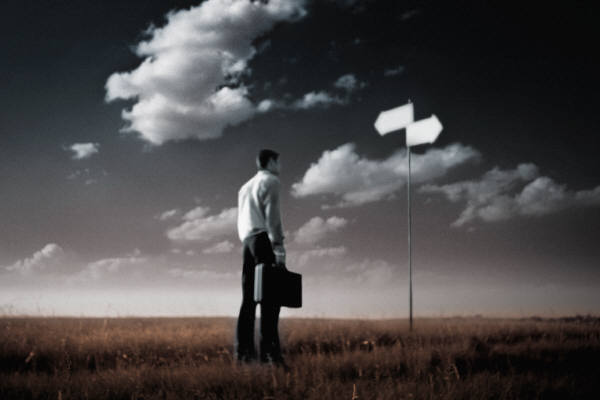 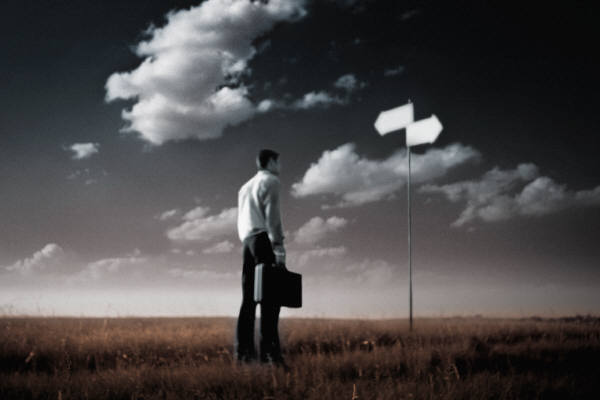 Discussie
Nederland Open in verbinding
Blijf in overleg en focus op de daadwerkelijke doelstellingen.
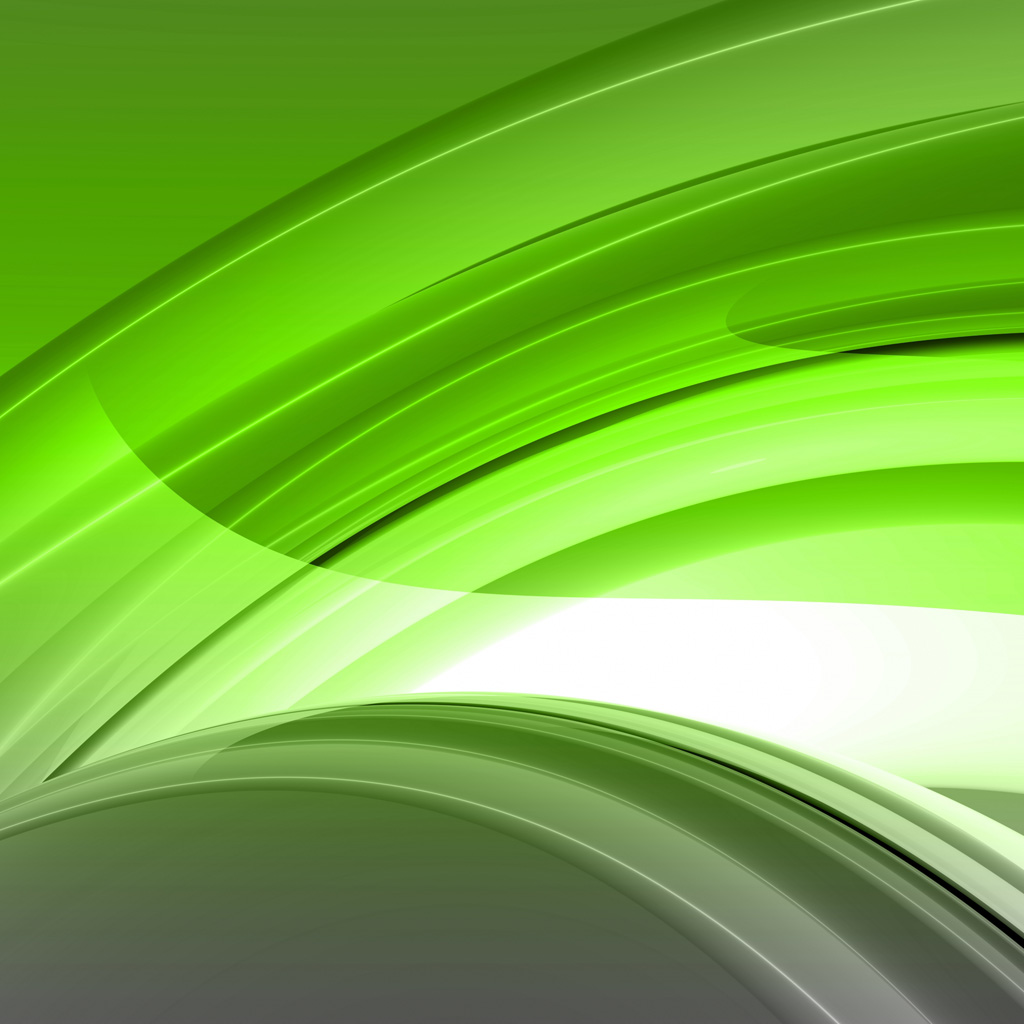 1: Nederland Open in verbinding2: Open XML – document formaat
hans.bos@microsoft.com
Aansluiten bij ontwikkelingen in de praktijk
“Microsoft recognizes that in an increasingly interconnected computing landscape, enabling interoperability between products from different vendors has become more important than ever.”
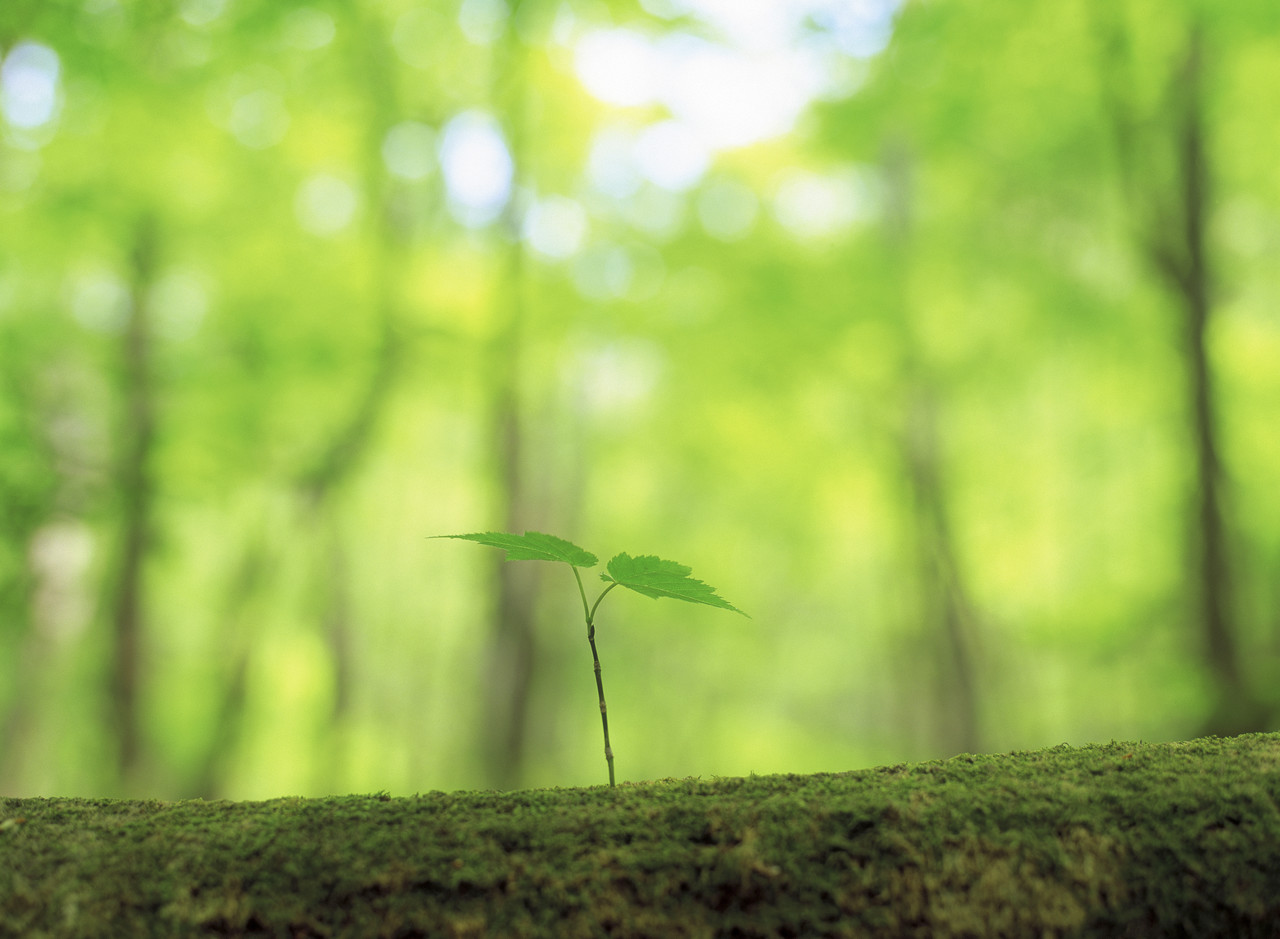 Aansluiten bij ontwikkelingen in de praktijk
“Microsoft recognizes that in an increasingly interconnected computing landscape, enabling interoperability between products from different vendors has become more important than ever.”
Document Formaat
Opslag en structuur van de (informatie) content.
Office Open XML
Microsoft begon in 2000 met de transitie naar een op XML gebaseerd documentformaat voor de Microsoft Office producten. Er waren vier uitgangspunten:
Hoge kwaliteit migratie naar een open documentformaat
Interoperabiliteit, platformonafhankelijkheid, Internationaal en toegankelijkheid
Nieuwe toepassingen mogelijk maken met integratie naar gestructureerde gegevens
Digitale duurzaamheid
Microsoft en Interoperabiliteit
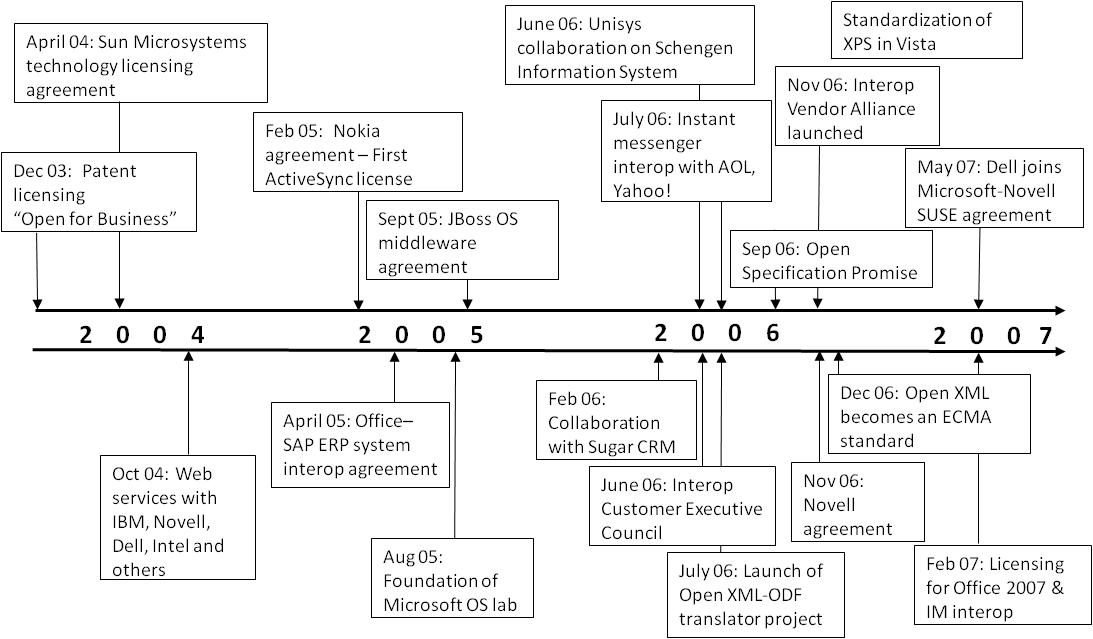 Microsoft Interoperability Principles
Duurzaamheid van documenten en informatie
Steeds meer digitale informatie die duurzaam en onafhankelijk (toegankelijk) bewaard moet kunnen blijven.
Office Open XML
Representatie van bestaande documenten 	(400 miljoen gebruikers)
 Uitbreidbaar via ‘custom schema’s 		(HL7, metainformatie, XBRL etc)
 Maakt nieuwe toepassingen mogelijk		(semantische documenten etc)
 Open Standaard 				(duurzaamheid, transparant etc)
 SDK’s					(.Net, Java, PHP etc)
 Uitwisselbaar (‘choice’)			(OOXML/ODF/UOF/DOC/DAISY etc)
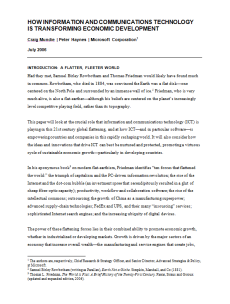 Office Open XML
2000	Microsoft introduceert XML in Office
2004	EU IDA: “Microsoft should consider the merits of 		submitting XML formats to an international 			standards body of their choice.”
2005	Ecma neemt Open XML als startpunt
2006	Ecma brengt Open XML (Ecma 376) in ISO
2008	Open XML is ISO 29500
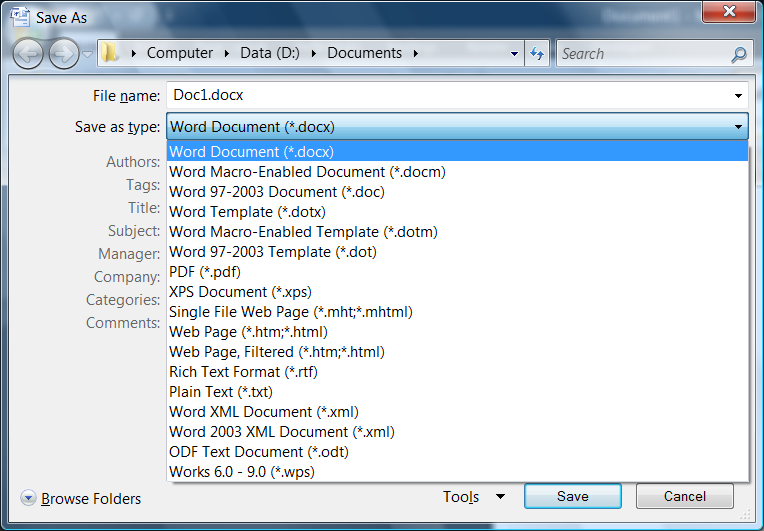 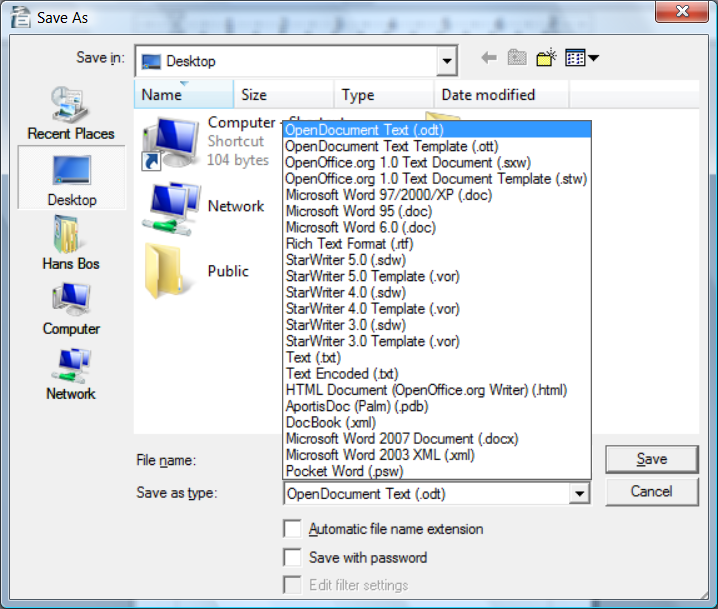 Documenten lezen, schrijven en uitwisselen
‘Doc’ formaat kent de grootste ‘interoperabiliteit’ en is een ‘vrije specificatie’. ODF en Open XML zijn open standaarden. De meeste office ‘suites’ ondersteunen twee of meer van deze formaten.
Document Formaten
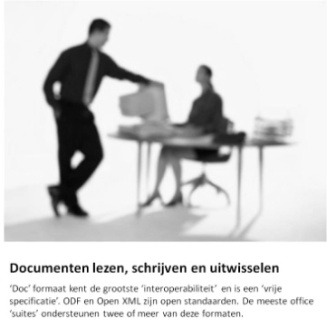 Duurzame, leverancier onafhankelijke formaten. Open-, vrije- specificaties en Open Standaarden.
Complexe, dynamische, semantische documenten
Office Business Applications (OBA).
hans.bos@microsoft.com
marcevdl@microsoft.com